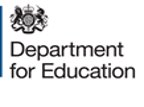 Agenda
Overview of the Project 

The role of the group 

Updates from colleges – plans and activities – All

Paperwork and next steps
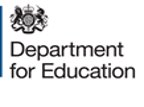 SDGs Project Development Group 3rd Nov 22
Joanne Harvatt, WYCC, Greg O'Shea, Shipley College
1. No Poverty
3. Good Health and Wellbeing
17. Partnerships for the Goals
16. Peace, Justice and Strong Institutions
2. Zero Hunger
15. Life on Land
4. Quality Education
14. Life Below Water
5. Gender Equality
Sustainable Development Goals (SDGs)
13. Climate Action
6. Clean Water and Sanitation
12. Responsible Consumption and Production
7. Affordable and Clean Energy
11. Sustainable Cities and Communities
8. Decent Work and Economic Growth
10. Reduced Inequalities
9. Industry, Innovation and Infrastructure
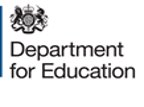 Strategic Development Fund – Green Skills
Significant funding for colleges to invest in equipment to provide new and improved course offers in key areas:

Sustainable Development Goals Training

Electric/Hybrid Vehicle

Retrofit
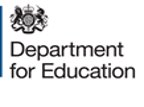 Sustainable Development Goals: Progress so far (Greg)
Sustainability Champion in each college appointed

Two introductory sessions delivered - Introduction to the Sustainable Development Goals (SDGs) and Shipley’s journey and SDG process

Training session developed by Shipley shared with Sustainability Champions

Resources available in the members area -https://www.westyorkshirecolleges.co.uk/members
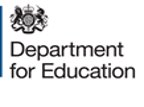 Next 30 minutes: each organisation to share:

What actions/activity/progress have you made since the delivery of the introductory session?


What does each college need to take their next steps?

(Roundtable Discussion)
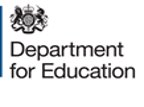 Outputs and Evidence (JH)
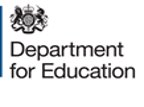 Next Steps Deadlines (JH and GO)
Sign SDG Accord by the 11th of November
Schedule dates for training – share with J.H by 11th November
Deliver internal SDG sessions by 16th December 
Ensure the Post-SDG session feedback forms are completed no later than 16th Dec (last possible date) - as this registers participation (funding!) 

Begin the Policy and Procedure Review – book in your direct mentoring session with Shipley College

Contacts:

Joanne Harvatt, SDG Project Manager, WYCC, joanne.harvatt@westyorkshirecolleges.ac.uk
Natasha Wilkinson, SDG SuperChampion, Shipley Collegenwilkinson@shipley.ac.uk
Greg O’Shea, Vice Principal, Shipley College, goshea@shipley.ac.uk